Training Feedforward Neural Networks Using Genetic Algorithms
Original paper by David J. Montana and Lawrence Davis.
Presentation by Christian H. Skjellerup and Erik Belhage.
Genetic Algorithms
Inspired by nature and biology, in particular, genetics and evolution.
Requires Independent parameters.
Requires a selection mechanism. 
Stepping works through crossover, mutation, cloning, breeding, etc.
Step 1: Encode                                                 Step 2: Genetic Operations                                         Step 3: Select
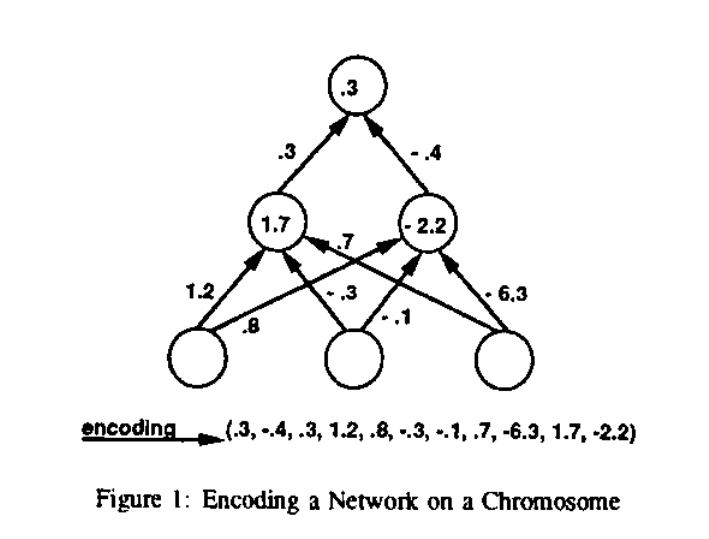 Feedforward Neural Networks
Simple form of neural network
Make classifications.
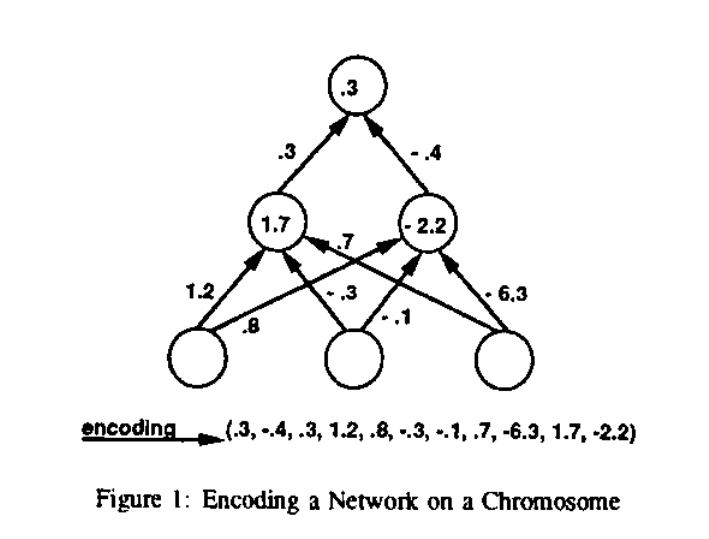 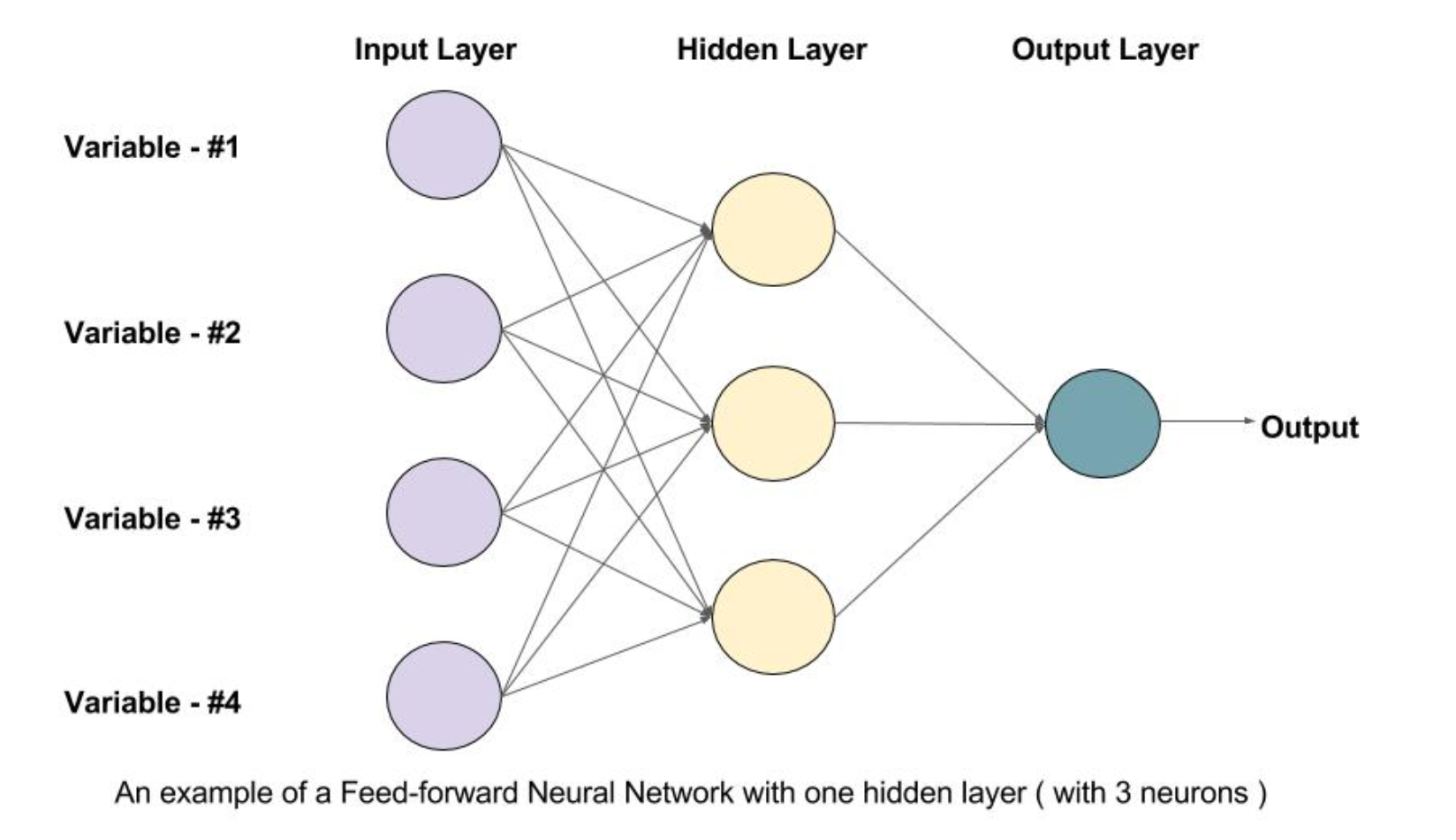 From learnopencv.com
Experiments
A number of experiments were done in the paper to test different kinds of genetic stepping methods, as well as the idea in general.
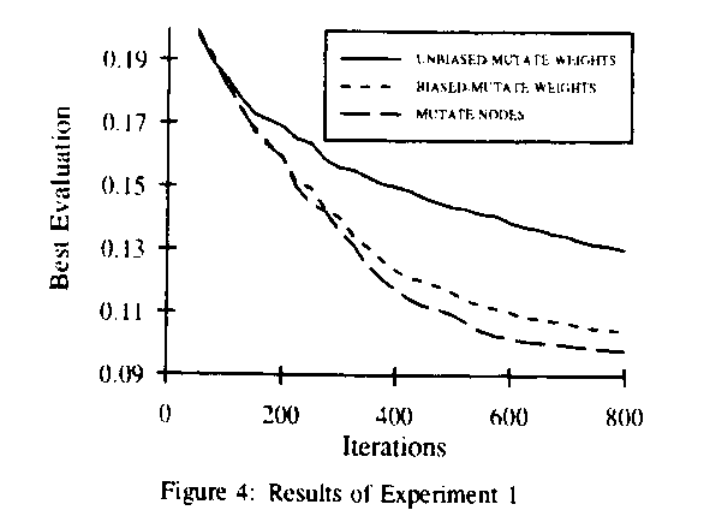 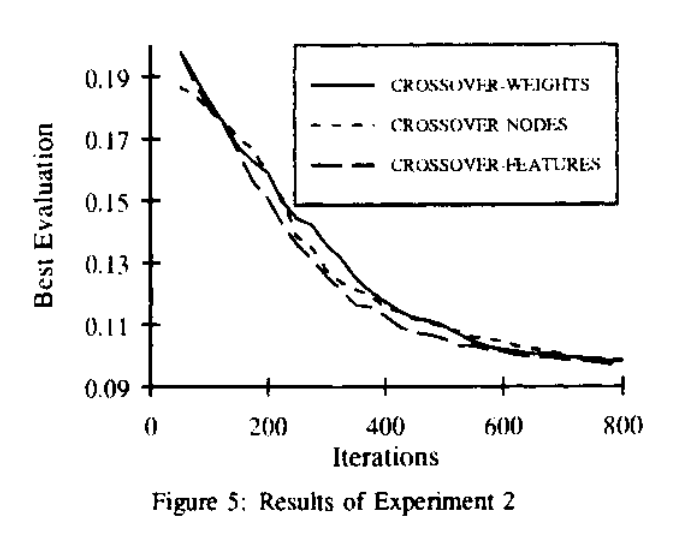 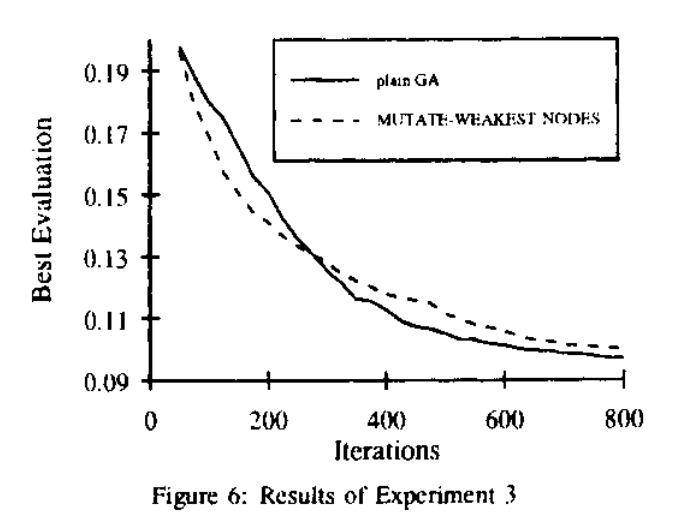 More Experiments
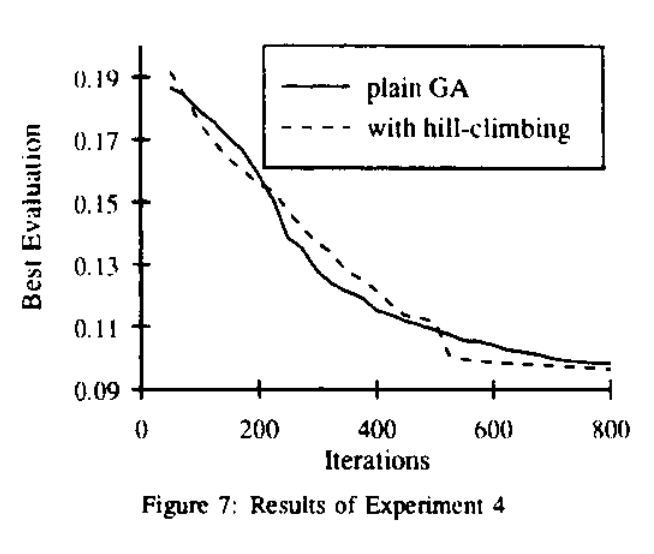 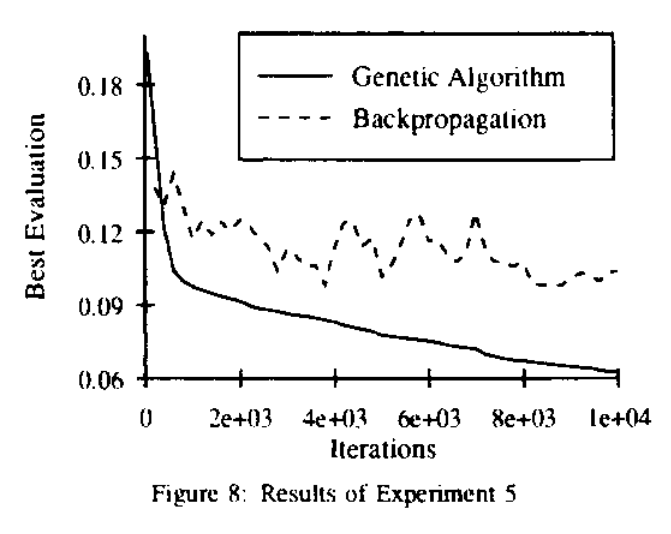